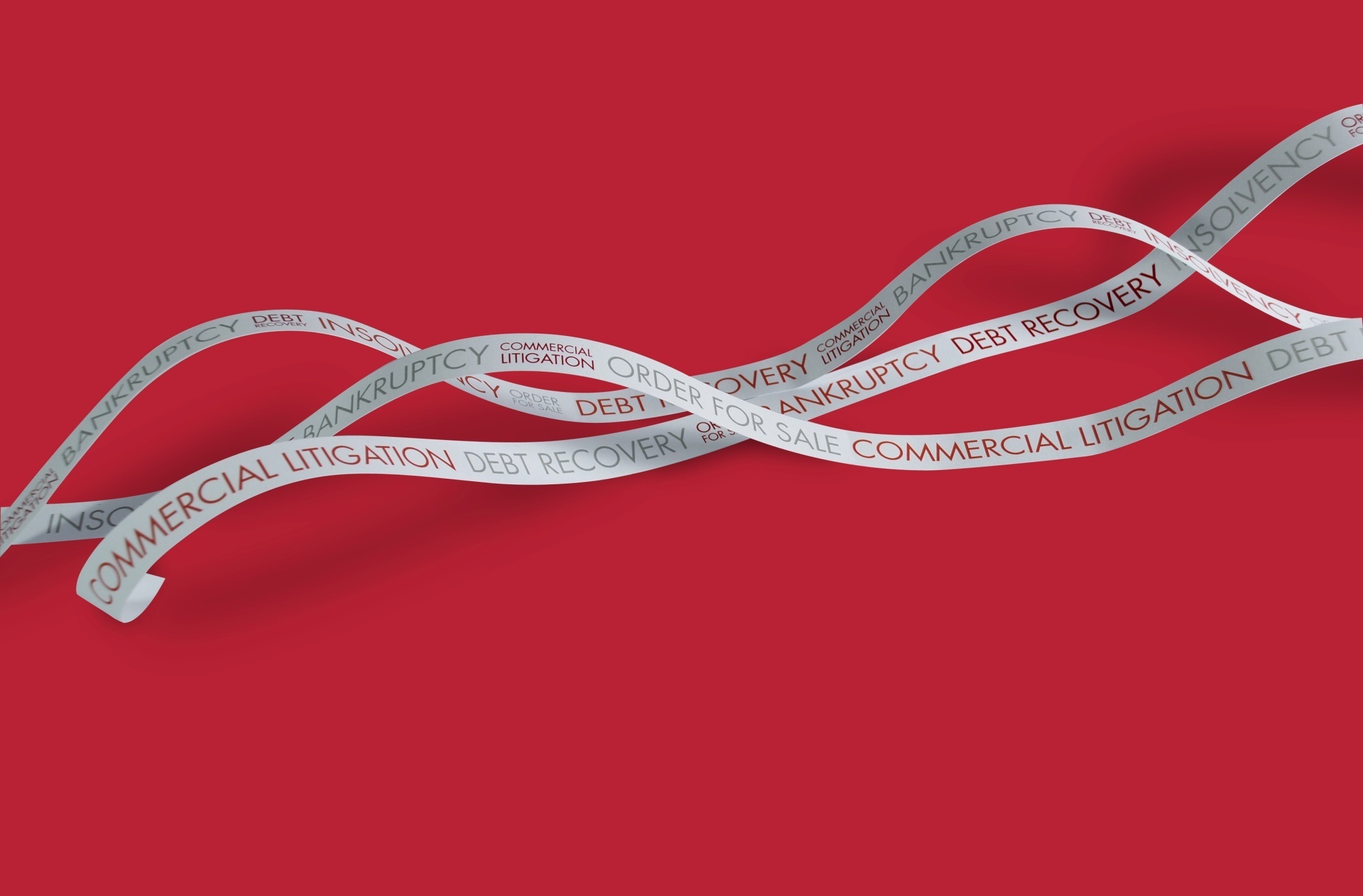 Local Authority Recoveries – Current Issues
Paul Bowden
Business Development Solicitor - Insolvency
Background
Wilkin Chapman LLP - 350 staff cover all aspects of legal work – can assist with any legal matter Council involved in
Unique “cradle to grave” insolvency offering from pre action equity check (Resolution Reports) to post order administration/dividend - all under one roof. Drives down potential cost exposure for Council and debtor
And me? Joined firm as a solicitor in 2009 – “fighting the corner” for Councils since
Manage and deliver the local authority “Resolution” service
Various debt specific  recovery options and fee structures available including “no recovery no fee” insolvency
Always happy to visit your Council and discuss how we can help
Good news first
Company liquidations - %age of active companies
Numbers down is good news for Councils – small %age of companies enter liquidation therefore fewer issues as “involuntary creditor”
To end September 2015 – 1 in 216 companies in to liquidation
“Propensity to pay”? How useful?
And some more good news
Individual insolvencies – %age adult population
To end September 2015 – 1 in 550 people became insolvent (0.18% of adult population)
Debtor v Creditor Petition (where order made)
Good news – Councils lose out on these – often no assets (hence why they instigate themselves) so the fewer the better
Still creditors who consistently rely on bankruptcy as enforcement option
The recent changes
Review of debt relief orders (DROs) and bankruptcy petition levels launched August 2014 - Jo Swinson MP
No council submissions to the consultation
Considered how are DROs working and should the £750 petition limit be increased (unchanged since 1986)?
Today's money - £750 = £1600 - £1700
Consultation failed to consider Councils as “involuntary creditors” and as creditors who use bankruptcy as enforcement method
The upshot
With effect from 1 October 2015:
	DROs:
Increase £15,000 debt limit to £20,000
Increase asset limit from £300 to £1000 (plus car worth up to £1000)
	Bankruptcy
Increase petition limit from £750 to £5000

Consultation failed to consider Council’s unique position – e.g. suggestion in announcement that  Councils obtain CCJ for debt below £5000 – ultra vires (e.g. if CT, regs don't permit this!)
approved by Lords and Commons – despite MP concerns that “one reason many creditors use the bankruptcy process is that the county court system is woefully inadequate...”
The view of those behind the change
Little hope when the view from those driving it is;

“...creditors have routes other than the heavy route of bankruptcy for collecting debts. Those tools are designed to target precisely and reveal debtor’s assets, and they include warrants of execution, charging orders over property and land, attachment of earnings orders and third party orders...”

a “done deal” and now for Councils to look at how to counter the further “clipping of wings” and the coming change...
What are we seeing as a result?
Significant increase in councils issuing bankruptcy proceedings up to 1 October 2015 for debts below £5k;

“Corporate Debt” approach – combining Council debts in one action to reach £5k;

Cross Council/same debtor action – joint petitions;

Criticism from LGO for parking debt until able to enforce?;

More use of charging orders but then Order for Sale to recover payment of debt or else bankruptcy (including previously secured debt) once sufficient debt accrued (and releasing security on making of bankruptcy order); and

More bankruptcy orders on Council petitions?
The next consultation
Current DCLG Consultation open to 18 November 2015 – “Improving efficiency of council tax collection” 

Thinking about ways to give BAs more power – what would help?:
charging order process for NNDR debt (any property);
widen scope on CT charging orders – not just “relevant dwelling”;
a lower bankruptcy threshold for tax collection purposes (£3k?);
third party debt orders for CT/NNDR;
option to pursue CT arrears through County Court;
obligation on owners and occupiers to provide information and evidence promptly;
widen scope of LGA 1974 – service on company at registered office to permit service at other known current address (i.e. current address may be local but RO may be abroad);
liability orders registered at Registry Trust – have the same implications as CCJ – introduce more of a “deterrent factor”; and
liability for landlord on other property types – widen from HMOs to short term lets etc where transient occupiers

Respond to consultation and have your say!
Charging Order - an option for NNDR debt?
Charging Order - an option for NNDR debt?
Reg 5 (Security for unpaid rates) of the Non-Domestic Rating (Collection & Enforcement) (Local Lists) (Amendment and Miscellaneous Provision) Regulations 1991
Requires agreement of debtor
Security (not necessarily charging order) in return for no enforcement
Maximum period of 3 years
And the ones who don't co-operate...?
An alternative?
Reg 20 of the Non-Domestic Rating (Collection & Enforcement) (Local Lists) Regulations 1989
NNDR outstanding
No liability order already obtained – can’t reverse
Council can recover in court of competent jurisdiction (e.g. County Court)
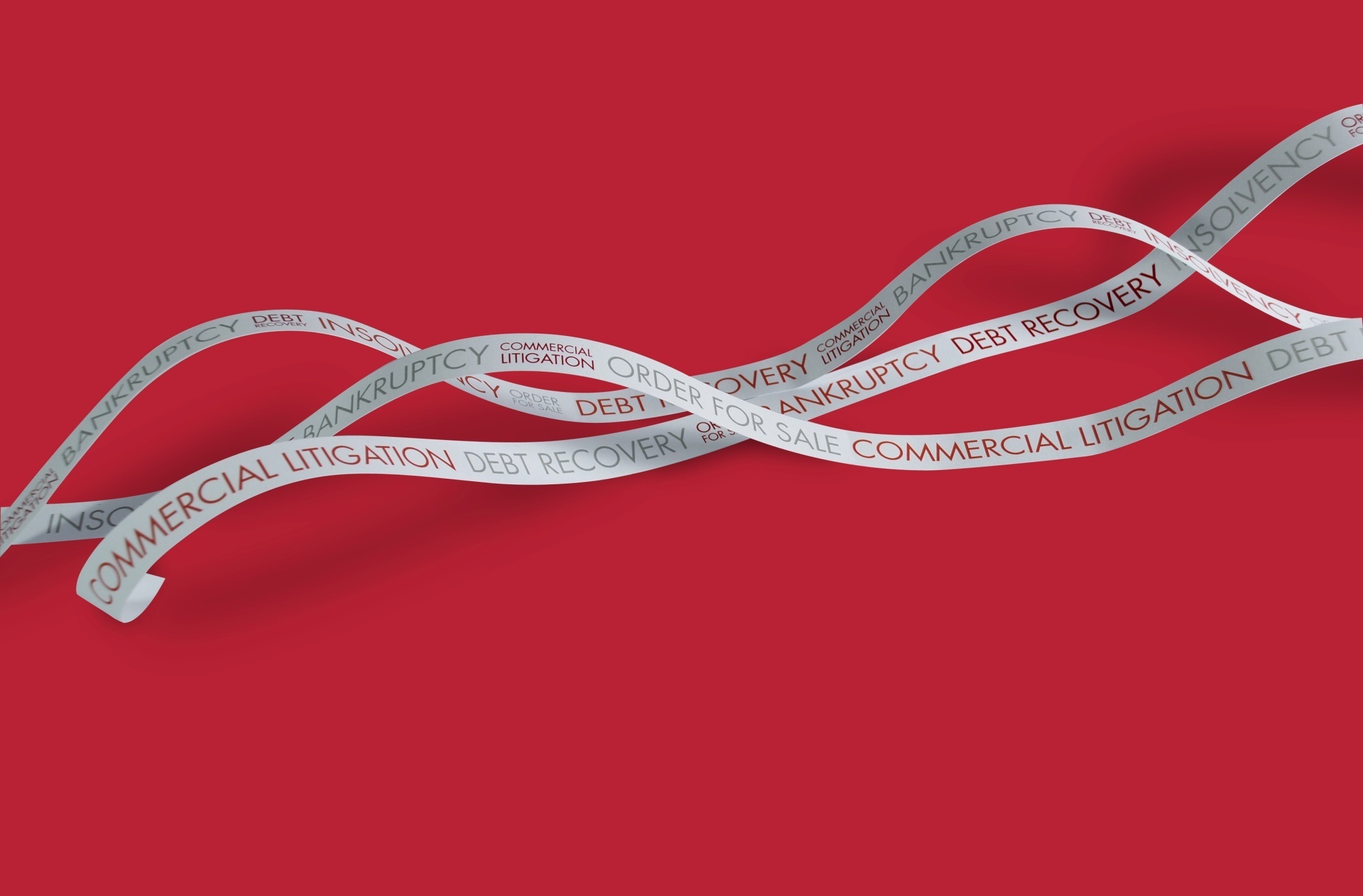 Any questions?
Paul Bowden – Business Development Solicitor
01472 265 982 / 07789 390797
pbowden@wilkinchapman.co.uk